show
製作人:六愛 呂苡希
目錄
動機    
十字繡
材料
基本繡法
步驟
注意事項
其他作品
心得感想與感謝
參考資料
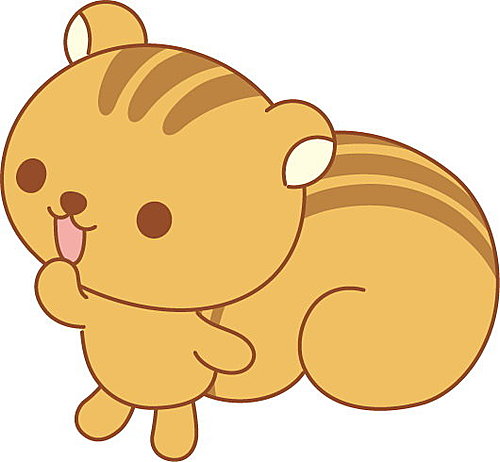 動機
因為我的媽媽有去學十字繡，我在旁邊越看越有興趣，所以想要做看看，我會先照著書上教的做，等到熟練後再自己畫設計圖，然後再縫到衣服上，做出世界上獨一無二的衣服！
十字繡
十字繡是一種刺繡針法，因其編出的圖樣用許多的「X」編結組成而得名。刺繡者需要在每個方向編結，以便能繡出個圖案。十字繡用於裝飾類似抹布、餐巾布及小型裝飾桌巾，或是磁鐵、鑰匙圈及吊飾。
材料
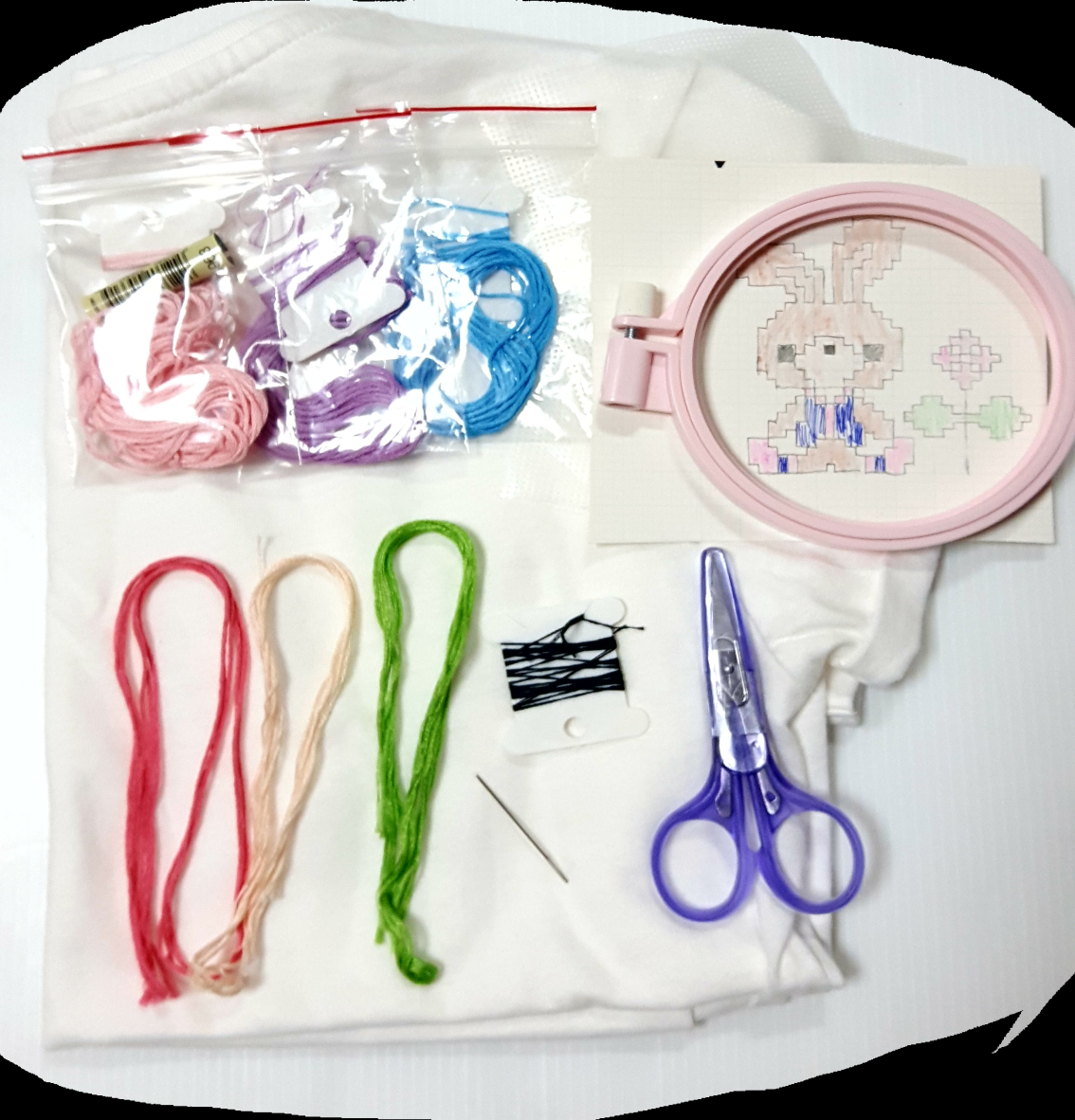 繡線
衣服
水繡布
繡框
剪刀
圖稿
鈍針
基本繡法
說明： 此法為一種基礎繡法， ”Ｘ”是由兩條交錯的線構成繡第一針時，先留１吋長的線，在布的背面當尾線，如此後續的每一針更為牢固。請勿在布的背面打結，因為會形成一團繡線糾結在背面。
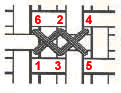 基本繡法
當我們連續以同色線繡時，上、下端斜線須各別保持相同走向若要換另一條繡線時，則要在完成一個完整的全針繡後，並把剩餘的線留在背面時，才可換另一條線。
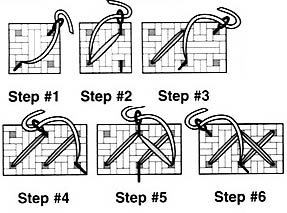 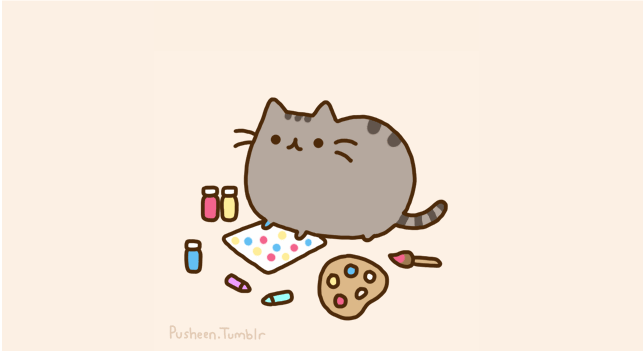 步驟
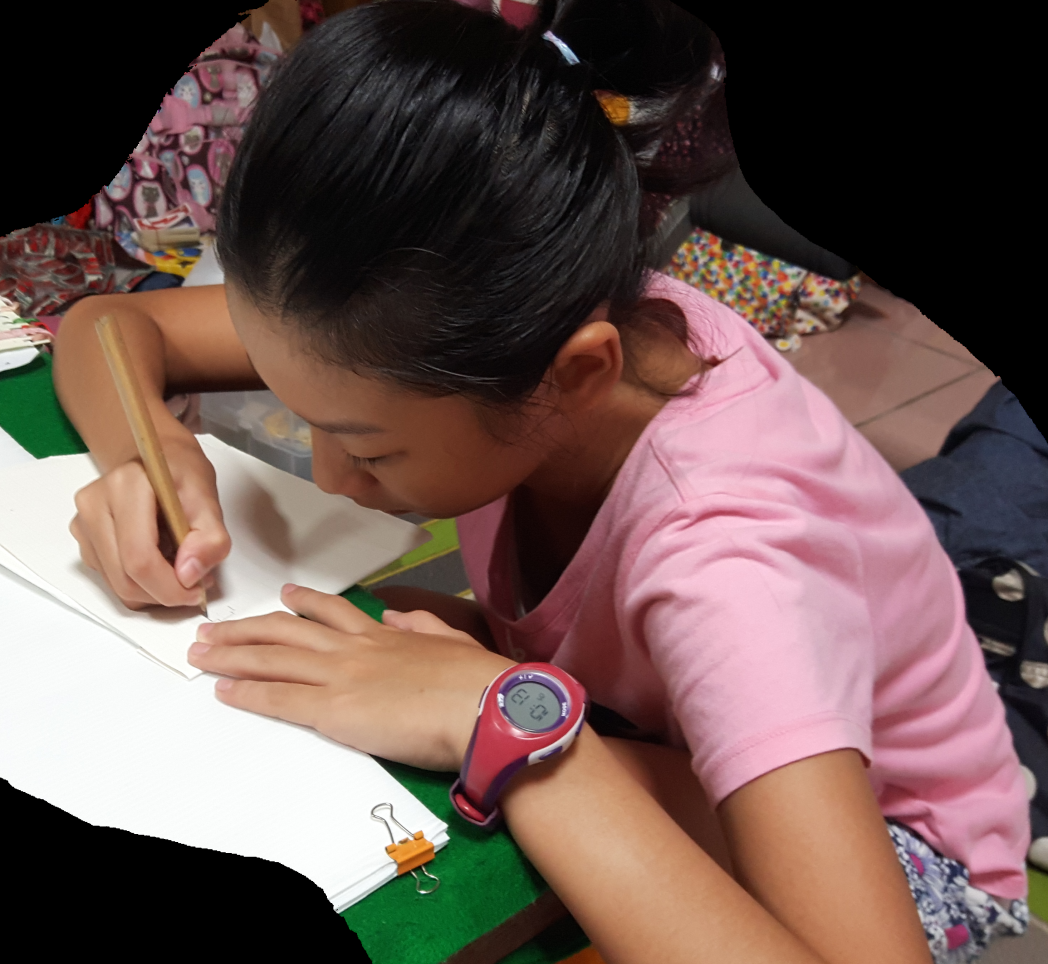 設計圖稿

將衣服攤平

框上繡框
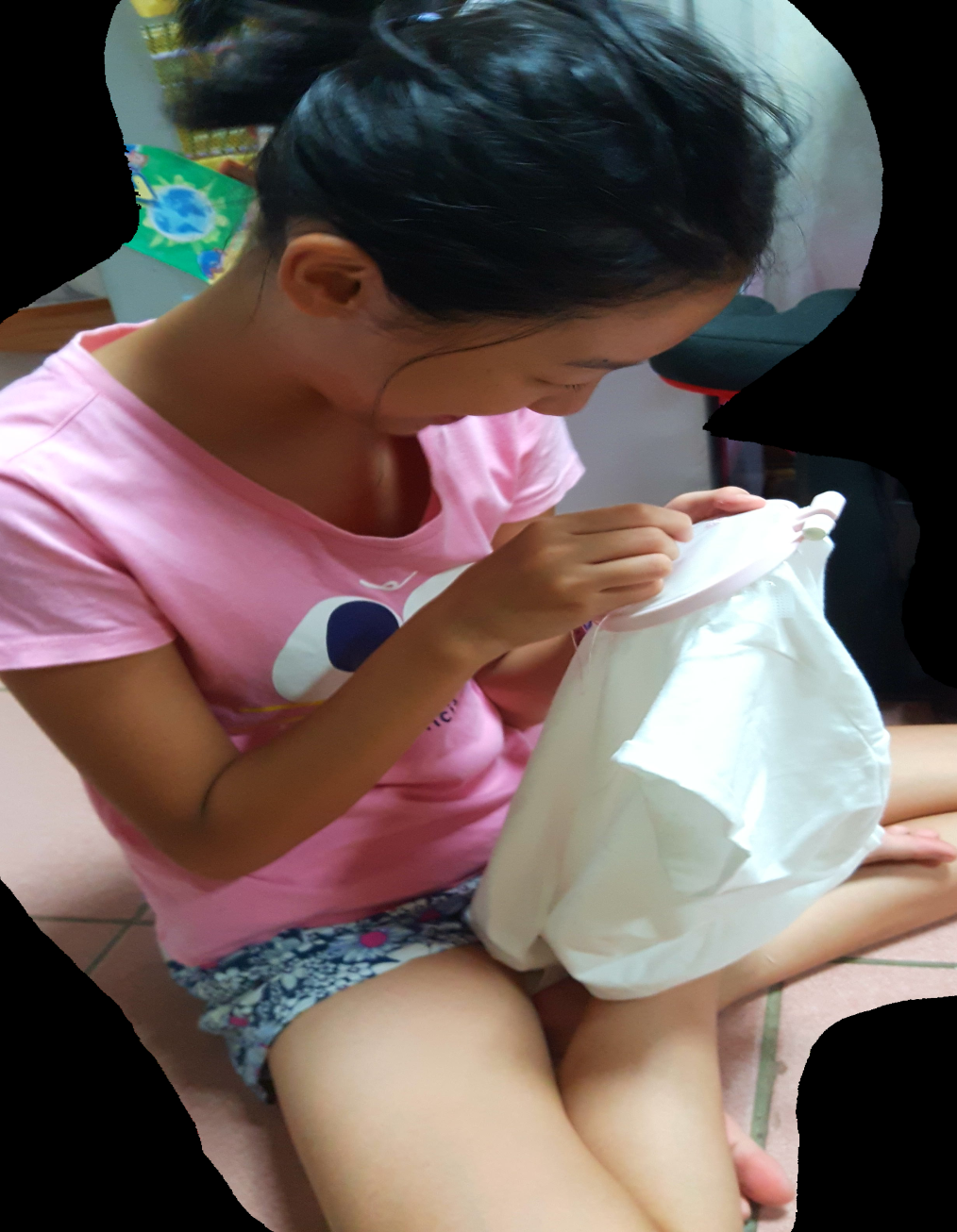 整理繡線

找到布的中心

開始繡圖
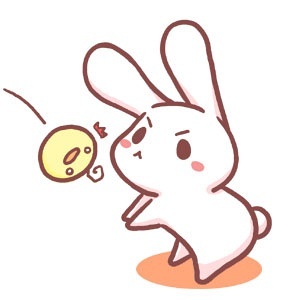 注意事項
刺繡方向一定要一致，在繡十字繡時，一定要注意其刺繡的方向一定要一致

十字繡的起針與收針都是不打結的
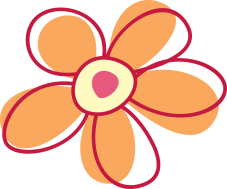 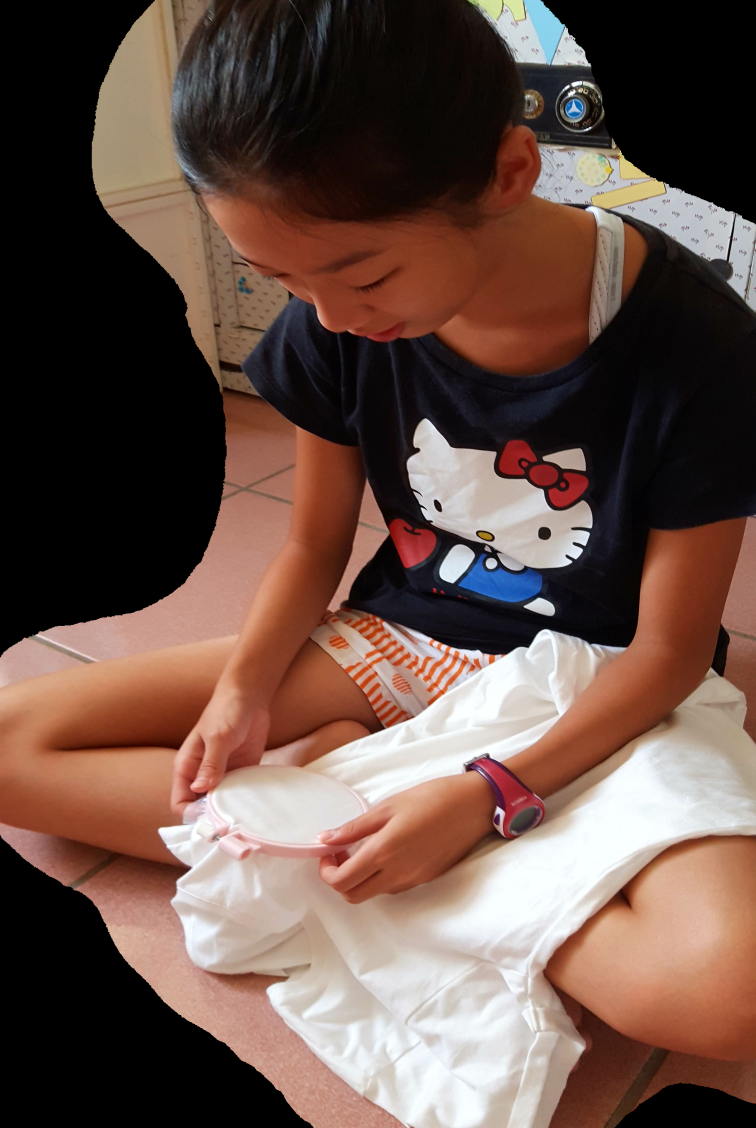 起針： 將線對折後，穿入針眼拉出不打結，從布的背面將針挑起穿入對折處，產生一個無線頭之起針。收線： 預留線尾壓在背面取代打結。
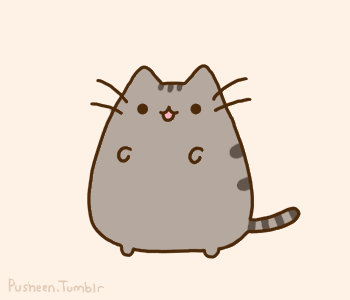 1
完成作品後，要記得清理衣服上的油汙喔～
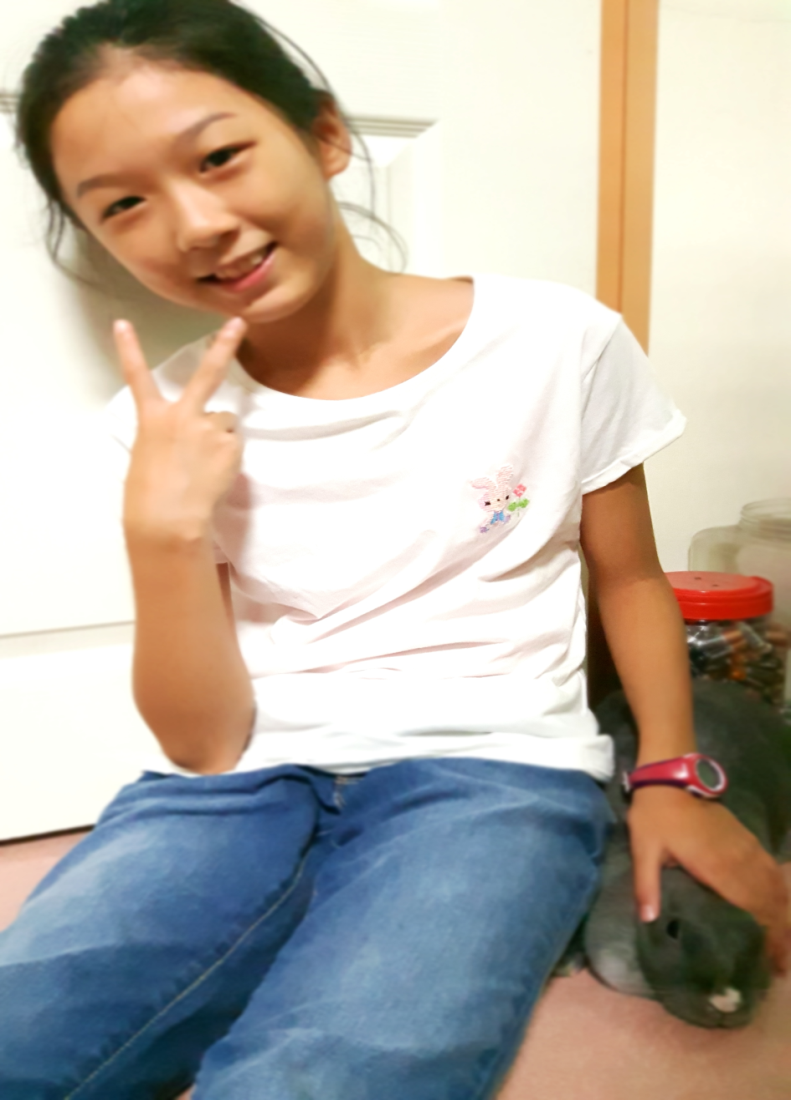 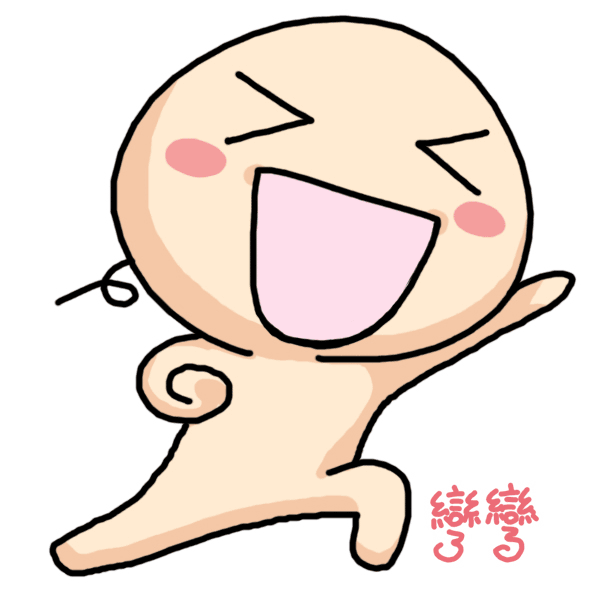 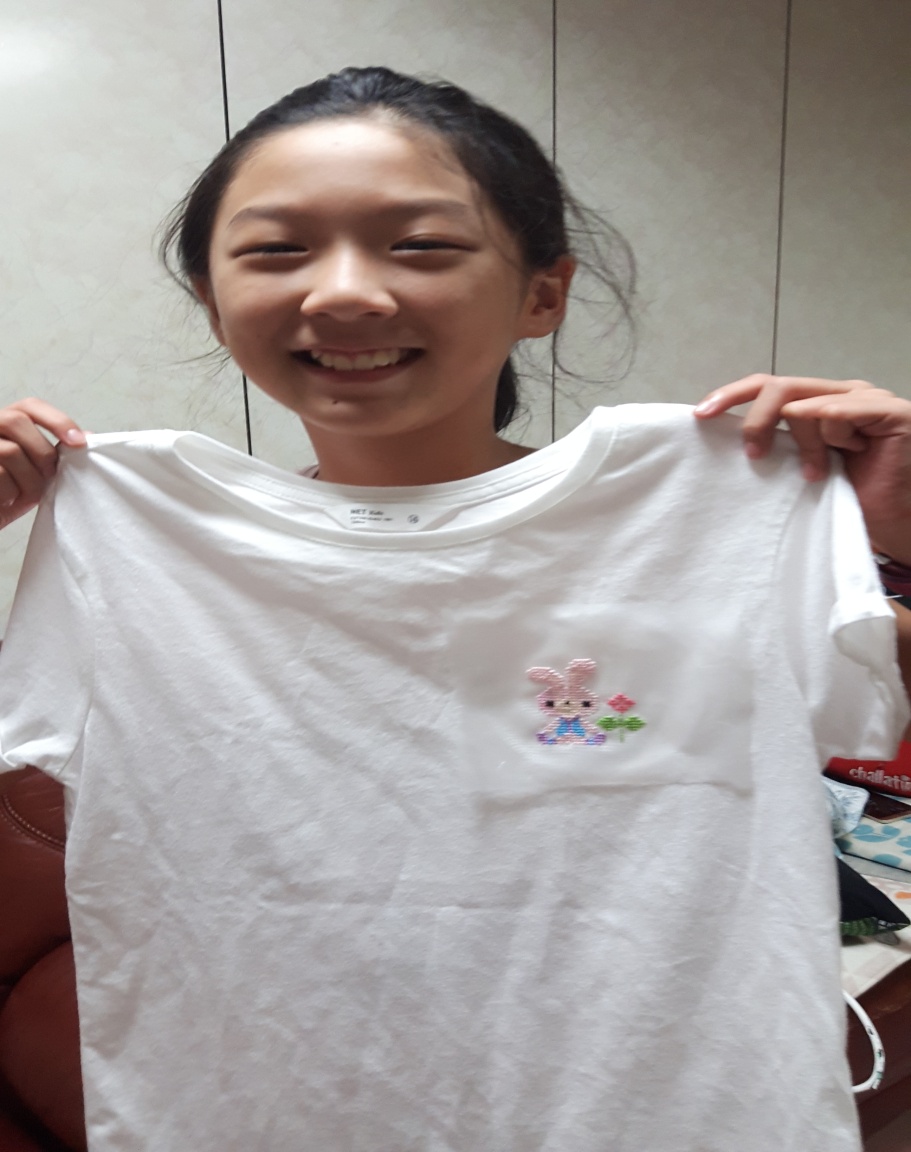 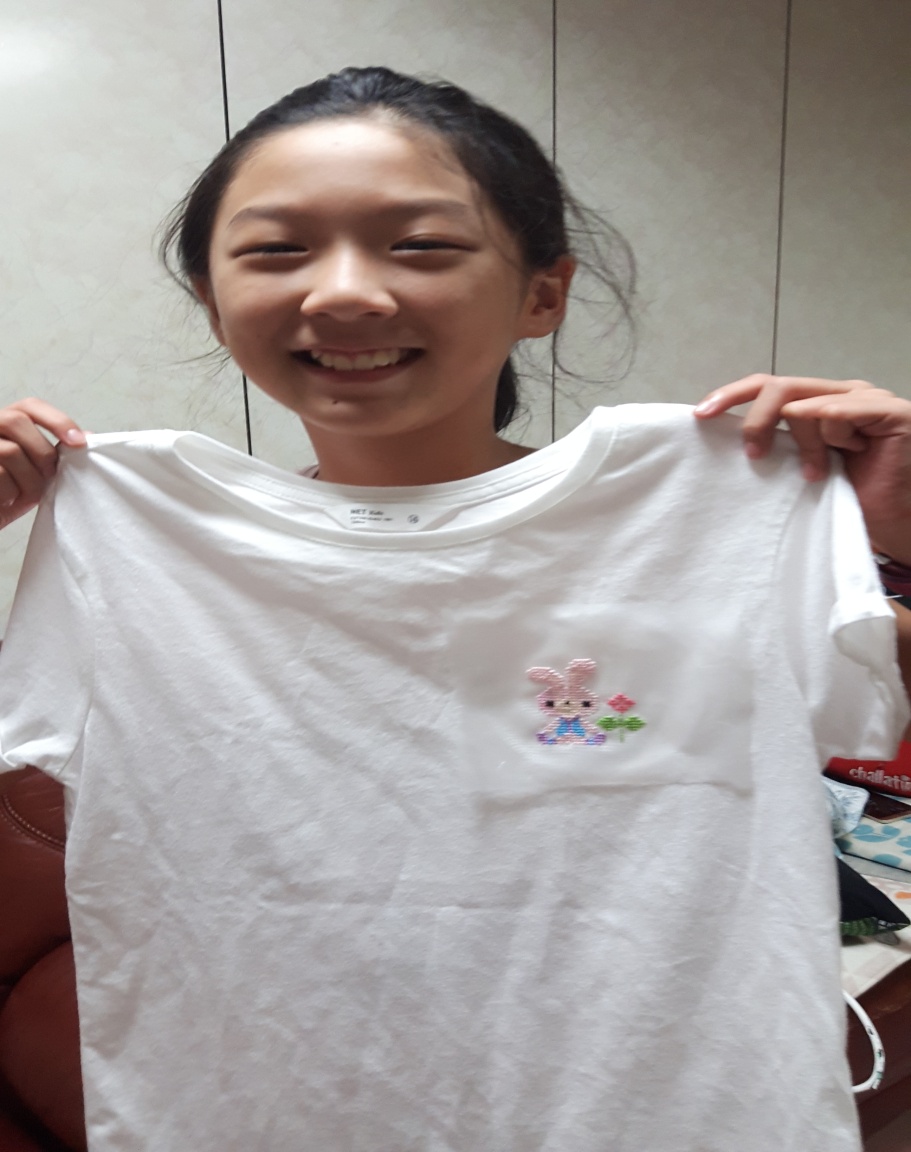 放我走!=_=
完成了!
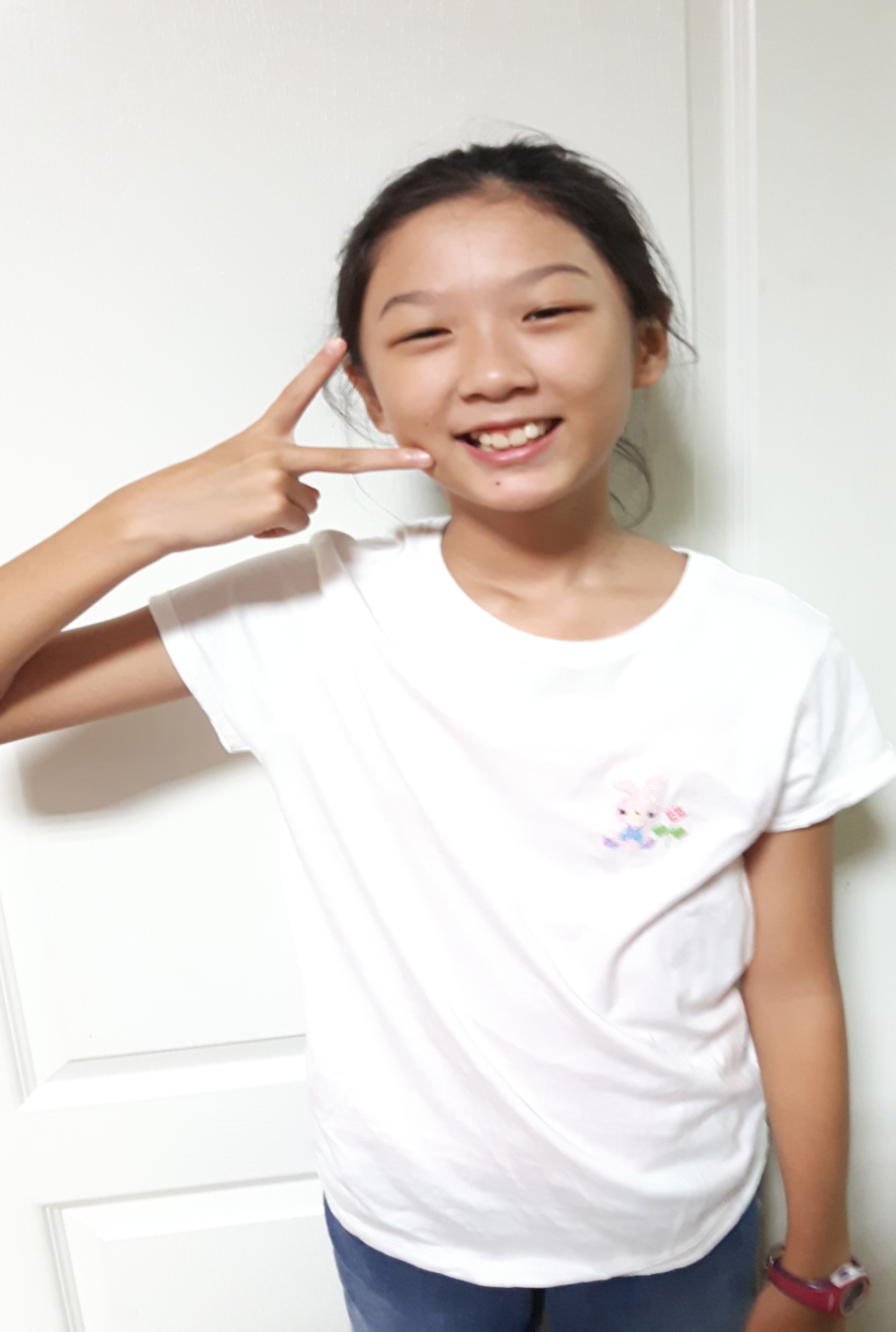 完成了!
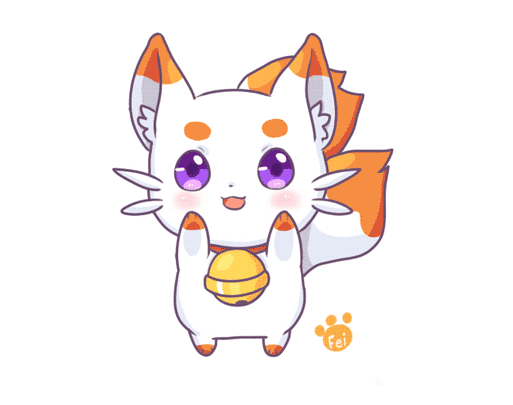 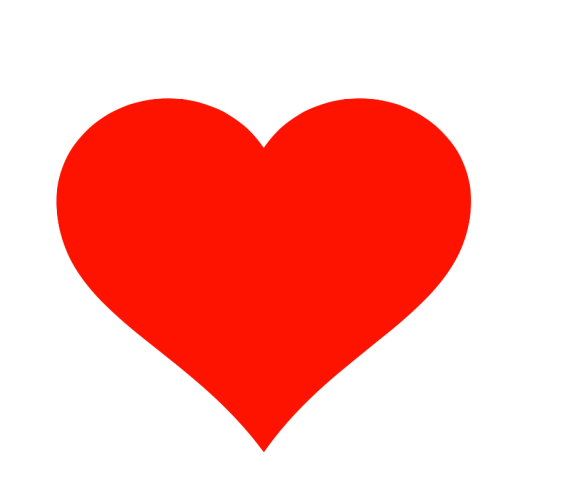 其他作品
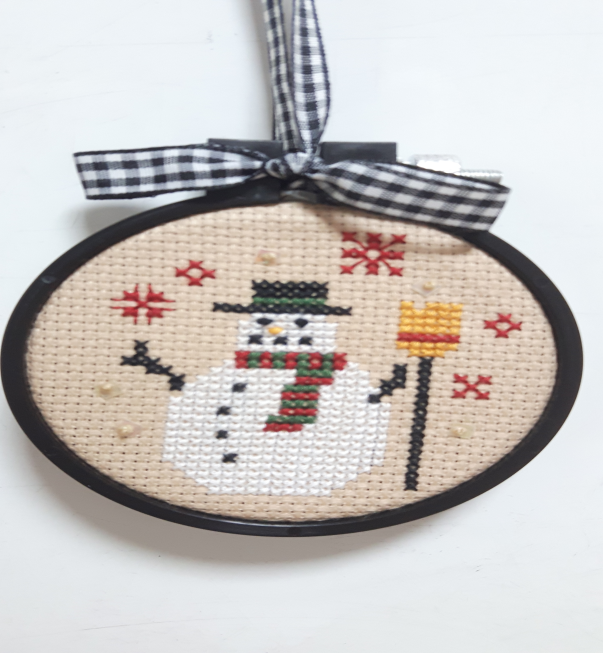 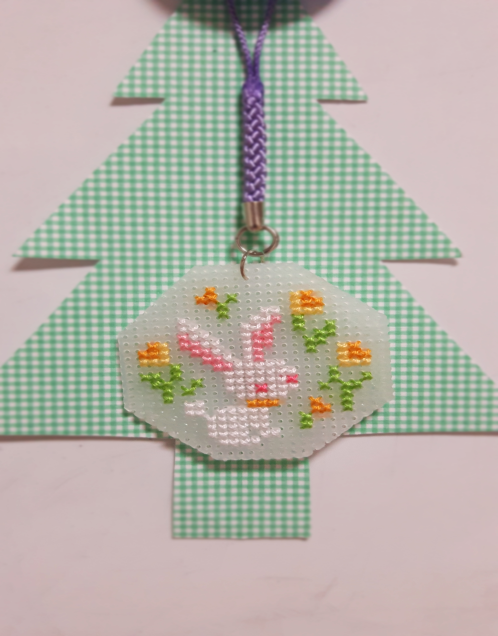 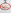 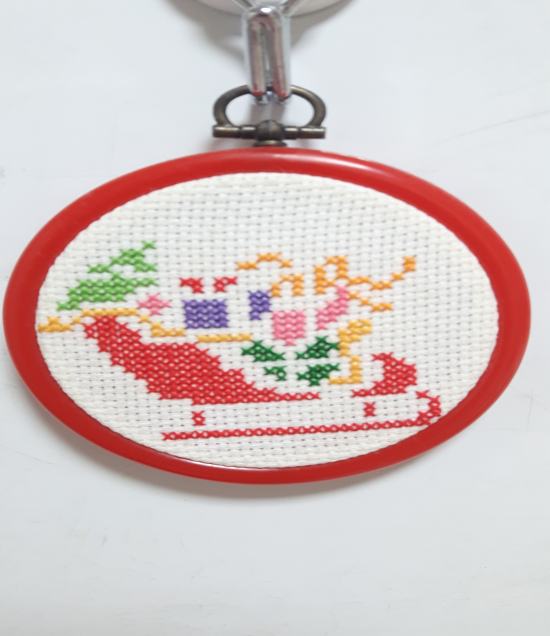 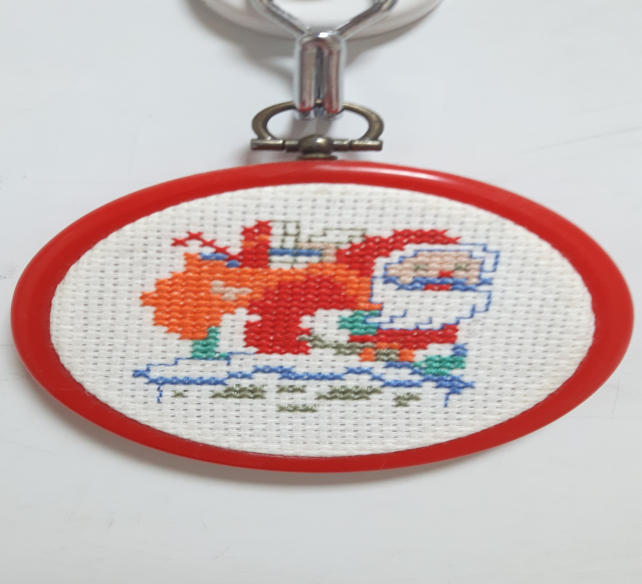 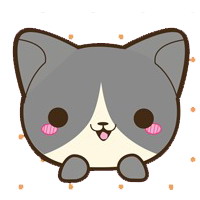 心得感想與感謝
我覺得十字繡看起來很簡單,但實際做的時候卻非常難。需要很多的耐心,一格一格的繡,有時候不注意線就會打結。
感謝媽媽提供我材料,並協助我完成作品。
參考資料
維基百科https://zh.wikipedia.org/zh-tw/

我愛手藝編織教學http://www.iocraft.com.tw/
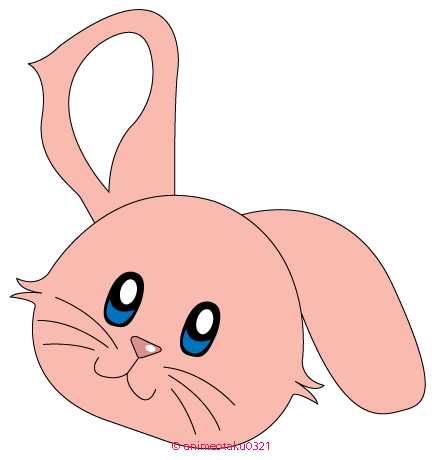 報告完畢
謝謝大家!